Александр II
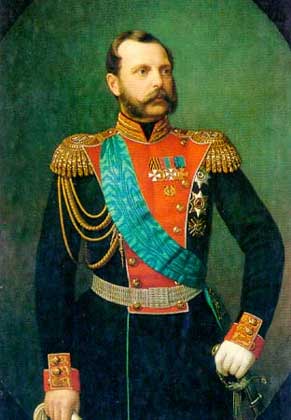 1818-1881гг.
СОДЕРЖАНИЕ
Образование и воспитание
Начало государственной деятельности
Начало правления
Реформа самоуправления
Судебная реформа
Реформа образования
Внешняя и внутренняя политика
Покушения и убийство
Итоги царствования
Образование и воспитание
Родился 17 апреля 1818 года, в Светлую среду, в 11 часов утра в Архиерейском доме Чудова монастыря в Кремле, куда вся императорская фамилия, исключая дядю новорождённого Александра II, бывшего в инспекционной поездке по югу России, прибыла в начале апреля для говения и встречи Пасхи; в Москве был дан салют в 201 пушечный залп. 5 мая над младенцем были совершены таинства крещения и миропомазания в храме Чудова монастыря архиепископом московским Августином, в честь чего Марией Фёдоровной был дан торжественный ужин. Будущий император получил домашнее образование. Его наставником (с обязанностью надзора за всем процессом воспитания и образования) был В. А. Жуковский, учителем Закона Божия и Священной истории — протоиерей Герасим Павский (до 1835), военным инструктором — Карл Карлович Мердер, а также: М. М. Сперанский (законодательство), К. И. Арсеньев (статистика и история), Е. Ф. Канкрин (финансы), Ф. И. Брунов (внешняя политика), академик Коллинз (арифметика), К. Б. Триниус (естественная история).
Начало государственной деятельности
По достижении совершеннолетия 22 апреля 1834 (день принесения им присяги) наследник-цесаревич был введён своим отцом в состав основных государственных институтов империи: в 1834 в Сенат, в 1835 введён в состав Святейшего Правительствующего Синода, с 1841 член Государственного совета, в 1842 — Комитета министров.
В 1837 году Александр совершил большое путешествие по России и посетил 29 губерний Европейской части, Закавказья и Западной Сибири, а в 1838—1839 годах побывал в Европе.
Воинская служба у будущего императора проходила довольно успешно. В 1836 году он уже стал генерал-майором, с 1844 года полный генерал, командовал гвардейской пехотой. С 1849 года Александр — начальник военно-учебных заведений, председатель Секретных комитетов по крестьянскому делу 1846 и 1848 годов. Во время Крымской войны 1853—1856 годов с объявлением Петербургской губернии на военном положении командовал всеми войсками столицы.
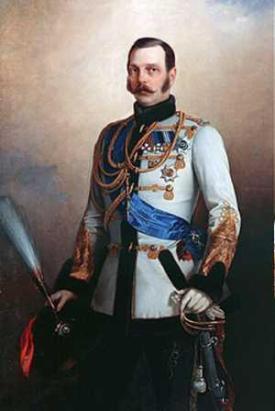 Начало правления
В своей жизни Александр не придерживался какой-либо определённой концепции во взглядах на историю России и задачи государственного управления. Вступив на престол в 1855 году, он получил тяжёлое наследие. Ни один из вопросов 30-летнего царствования его отца (крестьянский, восточный, польский и др.) решён не был, в Крымской войне Россия потерпела поражение.
Первым из его важных решений было заключение Парижского мира в марте 1856 года. В общественно-политической жизни страны наступила «оттепель». По случаю коронации в августе 1856 года он объявил амнистию декабристам, петрашевцам, участникам польского восстания 1830—1831 годов, приостановил на 3 года рекрутские наборы, а в 1857 году ликвидировал военные поселения.
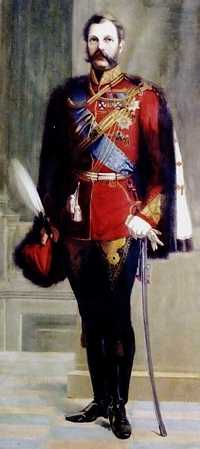 Реформа самоуправления
Земская реформа 1 января 1864 г. — Реформа состояла в том, что вопросы местного хозяйства, начального образования, медицинского и ветеринарного обслуживания отныне поручались выборным учреждениям — уездным и губернским земским управам. Выборы представителей от населения в земство (земских гласных) были двухстепенными и обеспечивали численное преобладание дворян. Гласные из крестьян составляли меньшинство. Всеми делами в земстве, касавшимися прежде всего кровных нужд крестьянства, вершили помещики, ограничивавшие интересы остальных сословий. Помимо того, земские учреждения на местах были подчинены царской администрации и в первую очередь губернаторам.
Городская реформа 1870 г. — Реформа заменила существовавшие ранее сословные городские управления городскими думами, избиравшимися на основе имущественного ценза. Система этих выборов обеспечивала преобладание крупных купцов и фабрикантов. Представители крупного капитала руководили коммунальным хозяйством городов, исходя из своих интересов, уделяя внимание развитию центральных кварталов города и не обращая внимания на окраины. Органы государственного управления по закону 1870 г. также подлежали надзору правительственных властей. Принятые думами решения получали силу только после утверждения царской администрацией.
Судебная реформа
Судебный устав 1864 г. — Устав вводил единую систему судебных учреждений, исходя из формального равенства всех социальных групп перед законом. Судебные заседания проводились с участием заинтересованных сторон, были публичными, и отчёты о них публиковались в печати. Тяжущиеся стороны могли нанимать для защиты адвокатов, имевших юридическое образование и не состоявших на государственной службе. Новое судоустройство отвечало потребностям капиталистического развития, но на нём всё ещё сохранялись отпечатки крепостничества — для крестьян создавались особые волостные суды, в которых сохранялись телесные наказания. По политическим процессам, даже при оправдательных судебных приговорах, применяли административные репрессии. Политические дела рассматривались без участия присяжных заседателей и т. д. В то время как, должностные преступления чиновников оставались неподсудными общим судебным инстанциям.
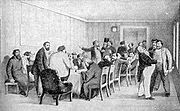 Земское собрание 
в провинции.
Реформа образования
В ходе реформ 1860-х годов была создана сеть народных училищ. Наряду с классическими гимназиями были созданы реальные гимназии (училища) в которых основной упор делался на преподавание математики и естественных наук. Устав 1863 г. для высших учебных заведений вводил частичную автономию университетов — выборность ректоров и деканов и расширение прав профессорской корпорации. В 1869 г. в Москве были открыты первые в России высшие женские курсы с общеобразовательной программой.
Внешняя и внутренняя политика
Александр II уверенно и успешно вёл традиционную имперскую политику. Победы в Кавказской войне были одержаны в первые годы его царствования. Удачно закончилось продвижение в Среднюю Азию (в 1865—1881 годах в состав России вошла большая часть Туркестана). После долгого сопротивления он решился на войну с Турцией 1877—1878 годов.
После подавления Польского восстания 1863—1864 годов и покушения Д. В. Каракозова на его жизнь 4 апреля 1866 года Александр II пошёл на уступки охранительному курсу, выразившиеся в назначении на высшие государственные посты Д. А. Толстого, Ф. Ф. Трепова, П. А. Шувалова.
В 1867 году Аляска (Русская Америка) была передана Соединённым Штатам (см. продажа Аляски).
Реформы продолжались, но вяло и непоследовательно, почти все деятели реформ, за редким исключением, получили отставку. В конце своего царствования Александр склонился к введению в России ограниченного общественного представительства при Государственном совете.
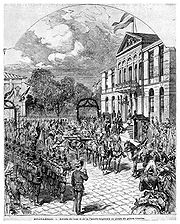 Торжественный въезд
 Александра II в Бухарест,
 1877 год
Покушения и убийство
На Александра II было совершено несколько покушений:
Первое Д. В. Каракозовым: 4 апреля 1866 года, когда Александр II направлялся от ворот Летнего сада к своей карете, раздался выстрел. Пуля пролетела над головой императора — стрелявшего толкнул стоявший рядом крестьянин Осип Комиссаров. Толпа едва не разорвала молодого человека в тёмном пальто. Жандармы, насилу отбившие дворянина Дмитрия Каракозова у толпы, подвели его к царю. «Ты поляк?» — спросил его Александр. — «Нет, чистый русский».
Второе Польским эмигрантом Антоном Березовским 25 мая 1867 года в Париже.
Третье А. К. Соловьёвым 2 апреля 1879 года в Петербурге.
Исполнительный комитет «Народной воли» 26 августа 1879 года принял решение об убийстве Александра II (попытка взрыва императорского поезда под Москвой 19 ноября 1879 года, взрыв в Зимнем дворце, произведённый С. Н. Халтуриным 5 (17) февраля 1880). Для охраны государственного порядка и борьбы с революционным движением была создана Верховная распорядительная комиссия. Но это не смогло предотвратить насильственной смерти императора.
1 (13) марта 1881 Александр II от кровопотери, вызванной ранением на набережной Екатерининского канала в Петербурге бомбой, брошенной народовольцем Игнатием Гриневицким. Он погиб как раз в тот день, когда решился дать ход конституционному проекту М. Т. Лорис-Меликова, сказав своим сыновьям Александру (будущему императору) и Владимиру: Я не скрываю от себя, что мы идем по пути конституции.
Реформы остались незавершёнными.
Итоги царствования
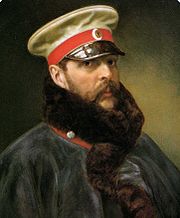 Александр II вошёл в историю как реформатор и освободитель.
В его царствование было отменено крепостное право, введена всеобщая воинская повинность, учреждены земства, проведена судебная реформа, ограничена цензура, предоставлена автономия кавказским горцам (что в немалой степени способствовало прекращению Кавказской войны), а также проведён ряд других реформ.
К негативной стороне обычно относят невыгодные для России итоги Берлинского конгресса 1878, непомерные расходы в войне 1877—1878 гг., многочисленные крестьянские выступления (в 1861—1863 гг., более 1150 выступлений), масштабные националистические восстания в царстве Польском и Северо-Западном крае (1863) и на Кавказе (1877—1878).
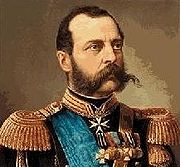 Спасибо
за внимание